Introduction to ArcGIS Software
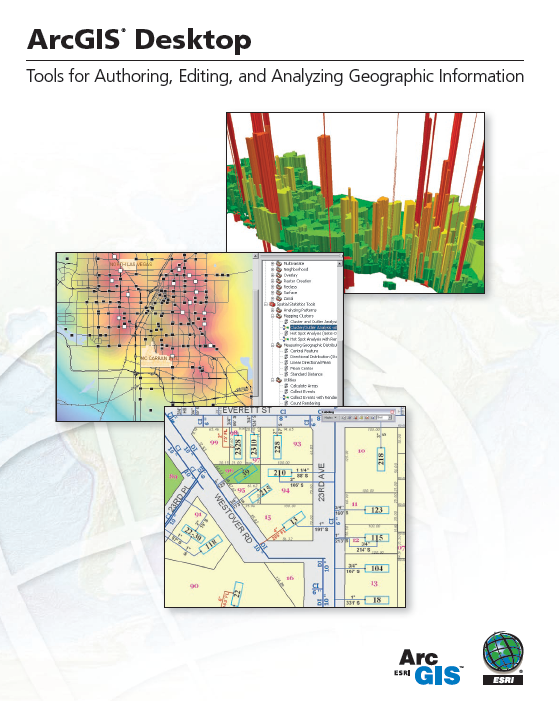 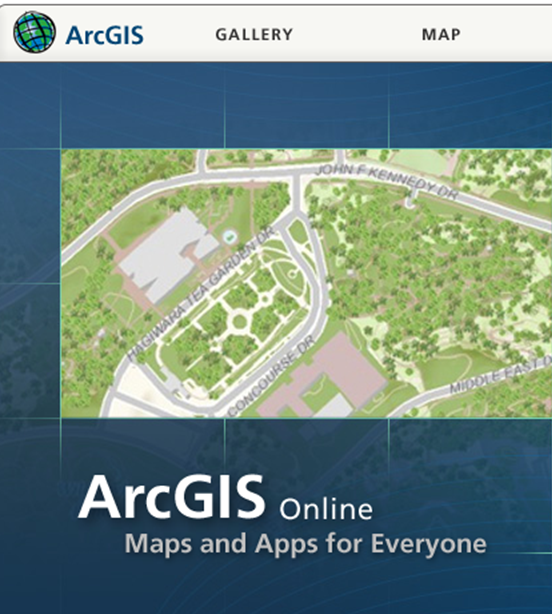 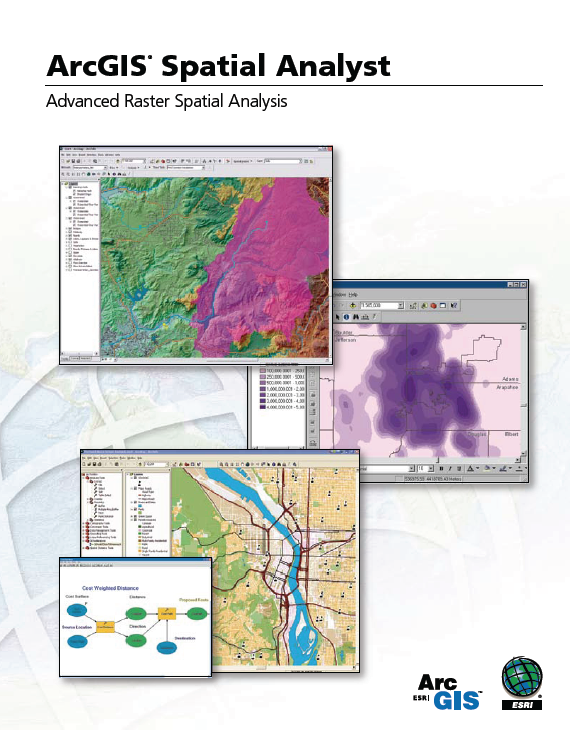 Reference Books: http://esripress.esri.com/
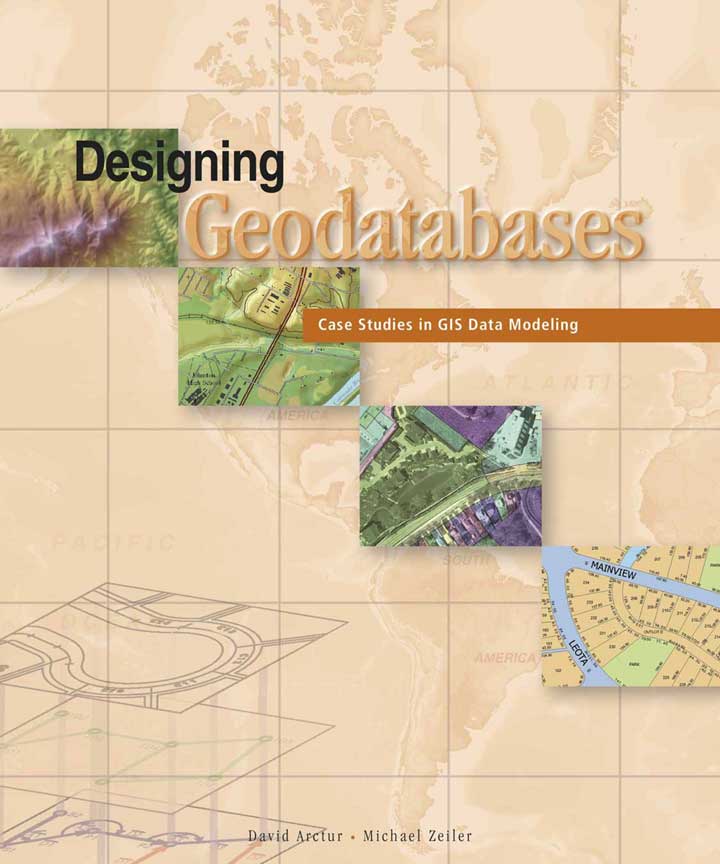 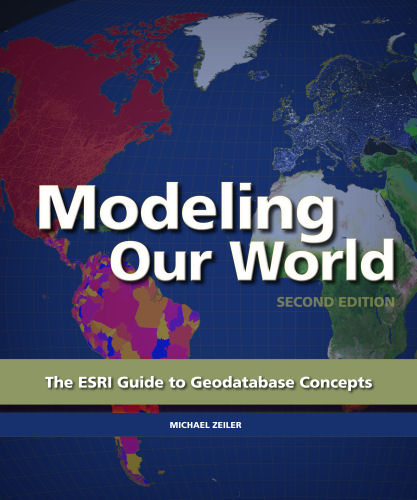 David Arctur, Michael Zeiler, ESRI Press, 2004
Michael Zeiler, ESRI Press, 2010
ESRI Online Reference Materials
ArcGIS summary: http://www.esri.com/library/brochures/pdfs/arcgis.pdf 
ArcGIS Desktop summary: http://www.esri.com/library/brochures/pdfs/arcgis-desktop.pdf 
Spatial Analyst summary: http://www.esri.com/library/brochures/pdfs/spatialanalystbro.pdf  

ESRI Virtual Campus – provides online training http://campus.esri.com/
The first three items are readings for this class
Introduction to GIS Software
How data are stored in ArcGIS
Components of ArcGIS – ArcMap, ArcCatalog and ArcToolbox
GIS on the Web – ArcGIS Server, ArcGIS Online, 
Extensions of ArcGIS – spatial analyst, geostatistical analyst and 3D analyst
ESRI GIS Development
Arc/Info (coverage model)
Versions 1-7 from 1980 – 1999
Arc Macro Language (AML)
160,000 licenses
1,200,000 users as of 2009
ArcGIS  (geodatabase model)
Version 8.0, …, 10.0 from 2000 – Python scripting
ArcView  (shapefile model)
Versions 1-3 from 1994 – 1999
Avenue scripting language
Geographic Data Models
All geographic information systems are built using formal models that describe how things are located in space.   A formal model is an abstract and well-defined system of concepts.  A geographic data model defines the vocabulary for describing and reasoning about the things that are located on the earth.   Geographic data models serve as the foundation on which all geographic information systems are built.

Scott Morehouse, Preface to “Modeling our World”
Data Models
A geographic data model is a structure for organizing geospatial data so that it can be easily stored and retrieved.
Geographic coordinates
Tabular attributes
Common Geospatial Information Types
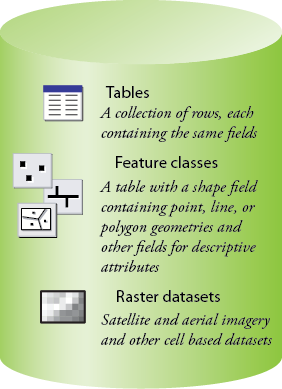 Image: Michael Zeiler, ESRI
File-based Data Models
Geographic coordinates and attributes
are stored in separate but linked files
Arc
Info
Coverages
Developed for workstation Arc/Info   ~ 1980
Complex structure, proprietary format
Attributes in Info tables
Shapefiles
Developed for ArcView ~ 1993
Simpler structure in public domain
Attributes in dBase (.dbf) tables
Storing Data
Coverages
Shapefiles
Texas
Texas
Counties
Counties.shp
Counties.shx
Counties.dbf
Evap
Evap.shp
Evap.shx
Evap.dbf
Info
Storing Data
Coverages and Shapefiles
Coverages are stored partially in their own folder (ARC) and partially in the common INFO folder. Shapefiles are stored in three to five files (with extensions .shp, .shx, .dbf, .sbx and .sbn).
Coverages store common boundaries between polygons only once, to avoid redundancy. Shapefiles store all the geometry of each polygon regardless of redundancy.
Coverage features are single lines or single polygons. Shapefiles allow features to have multiple, disconnected, intersecting and overlapping components.
Geodatabase – a store for all types of geospatial information
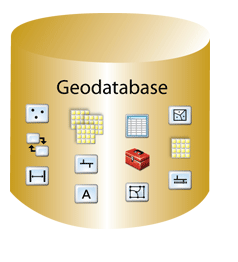 Application and Storage Tiers
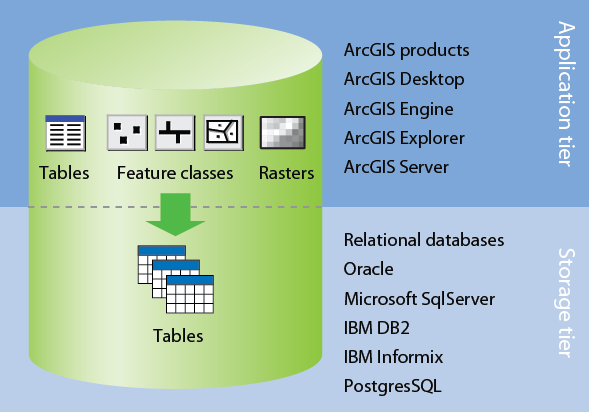 Image: Michael Zeiler, ESRI
Geodatabase model
Stores geographic coordinates as one attribute (shape) in a relational database table
Uses MS Access for “Personal Geodatabase” (single user)
Uses Oracle, SQL/Server, dB2 or other commercial relational databases for “Enterprise Geodatabases” (many simultaneous users)
Uses files in “File Geodatabase”
Shape
Geodatabase and Feature Dataset
A geodatabase is a relational database that stores geographic information.
A feature dataset is a collection of feature classes that share the same spatial reference frame.
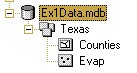 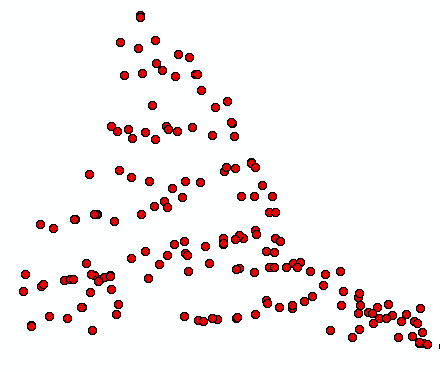 Workspace
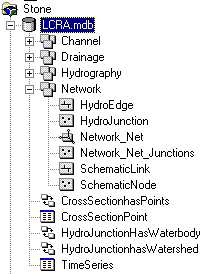 Geodatabase
Feature Dataset
Feature Class
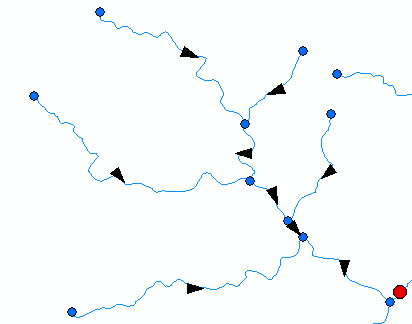 Geometric 
Network
Relationship
Object Class
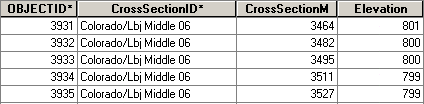 ArcGIS Geodatabase
Object Class
An object class is a collection of objects in tabular format that have the same behavior and the same attributes.
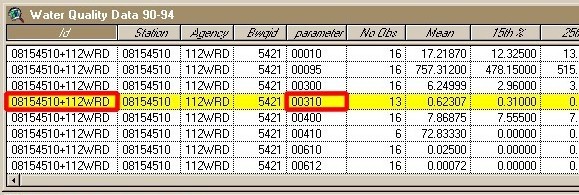 An object class is a table that has a unique identifier (ObjectID)
for each record
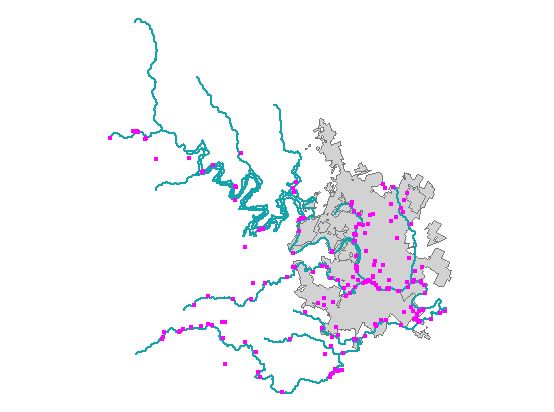 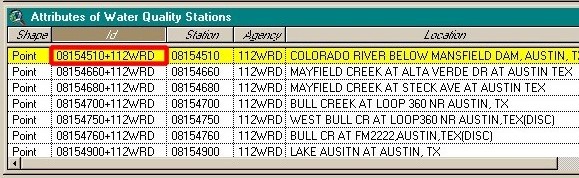 Feature Class
A feature class is a collection of geographic objects in tabular format that have the same behavior and the same attributes.
Feature Class = Object class + spatial coordinates
Relationship
A relationship is an association or link between two objects in a database.
A relationship can exist between spatial objects (features in feature classes), non-spatial objects (objects in object classes), or between spatial and non-spatial objects.
Relationship
Relationship between non-spatial objects
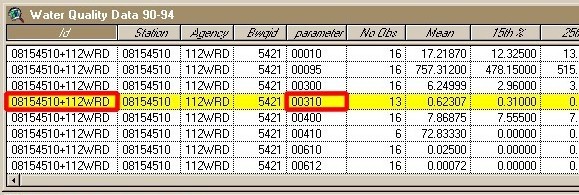 Water 
Quality
Data
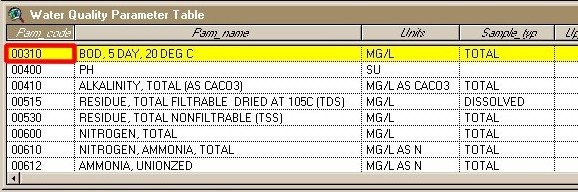 Water 
Quality 
Parameters
Relationship
Relationship between spatial and non-spatial objects
Water quality data
(non-spatial)
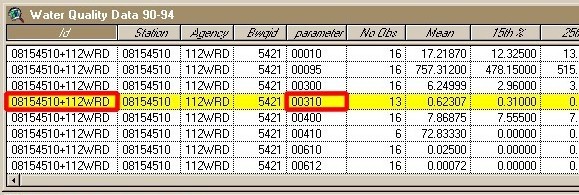 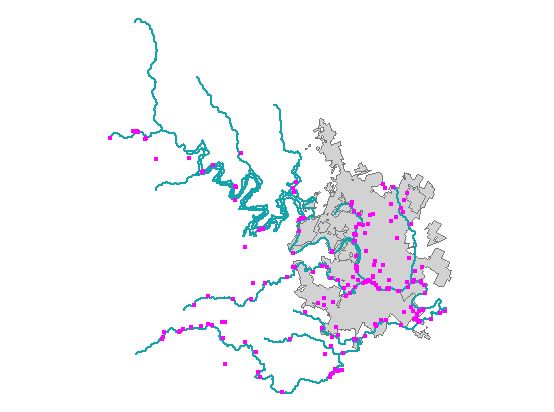 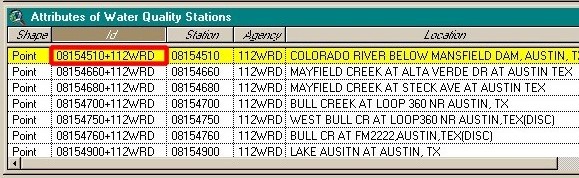 Measurement station
(spatial)
Network
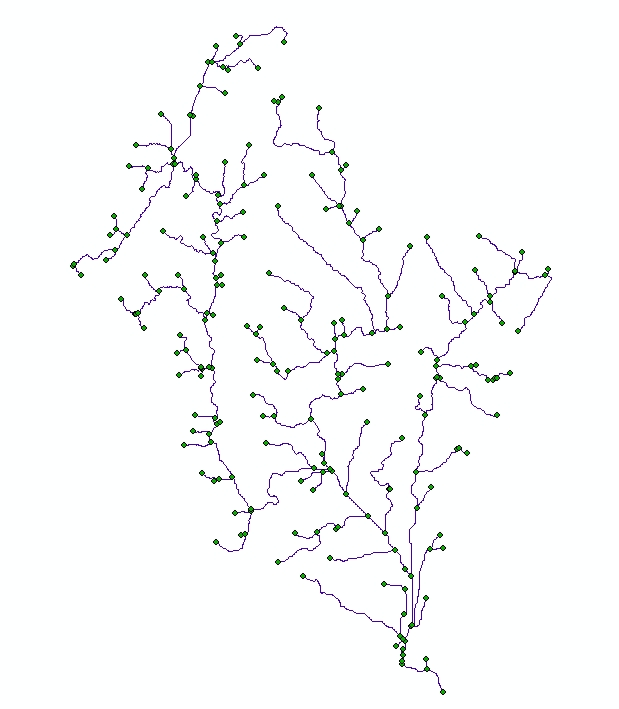 A network is a set of edges (lines) and junctions (points) that are topologically connected to each other. 
Each edge knows which junctions are at its endpoints
Each junction knows which edges it connects to
Introduction to GIS Software
How data are stored in ArcGIS
Components of ArcGIS – ArcMap, ArcCatalog and ArcToolbox
GIS on the Web – ArcGIS Server, ArcGIS Online.
Extensions of ArcGIS – spatial analyst, geostatistical analyst and 3D analyst
Arc Map
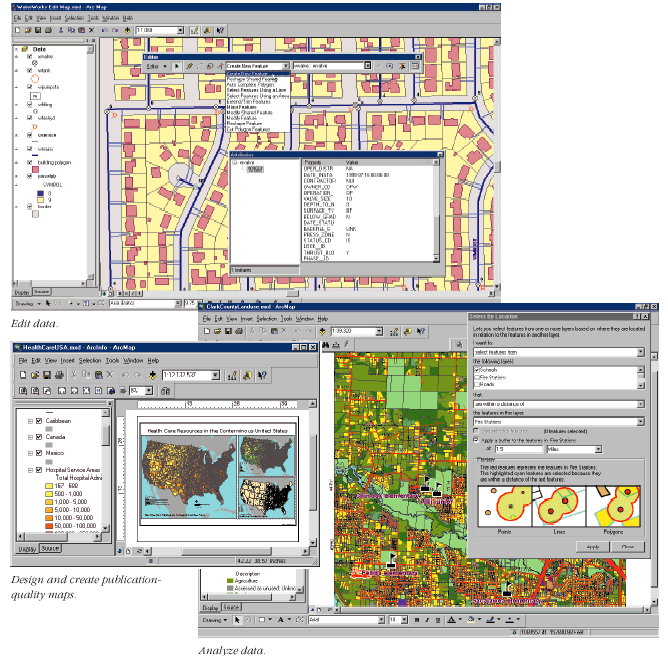 View
and 
edit 
data
Analyze data
(Geoprocessing)
Create maps
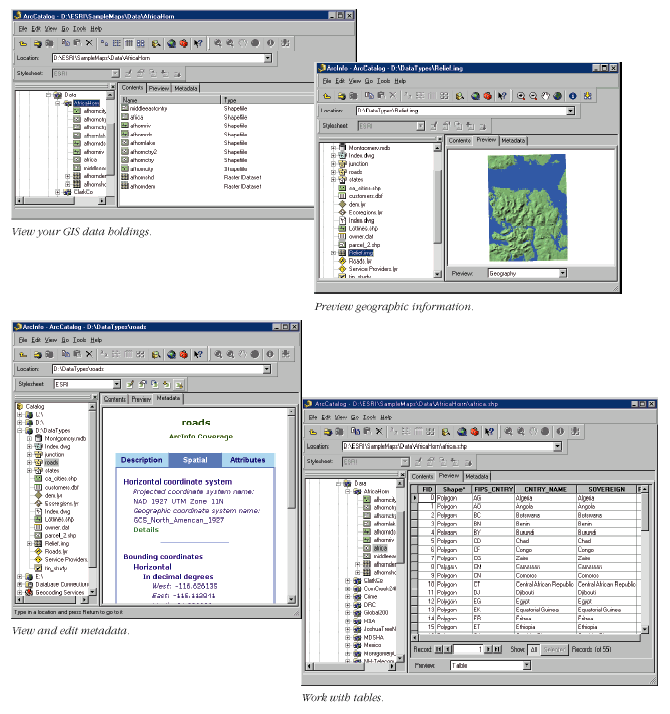 Graphical
previews
View data 
(like Windows Explorer)
Arc Catalog
Tables
Metadata
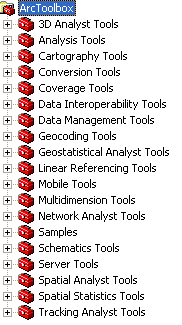 Arc Toolbox
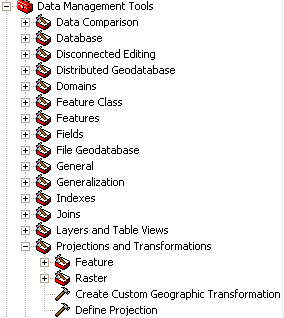 Tools for commonly used tasks
Map Projections
Geo-Processing
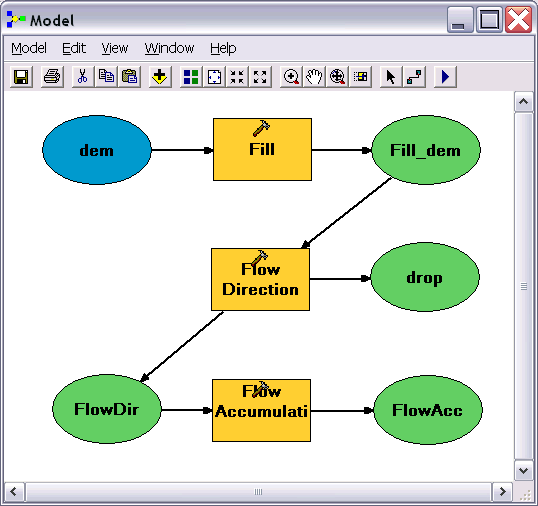 Toolbox tools linked together using the model builder to automate data processing
Levels of ArcGIS
ArcView – View data and do edits on shape files and simple personal geodatabases
ArcEditor – do more complex edits on enterprise geodatabases
ArcInfo – the full system, with access to workstation ArcInfo (i.e. ArcInfo version 7) as well
License manager
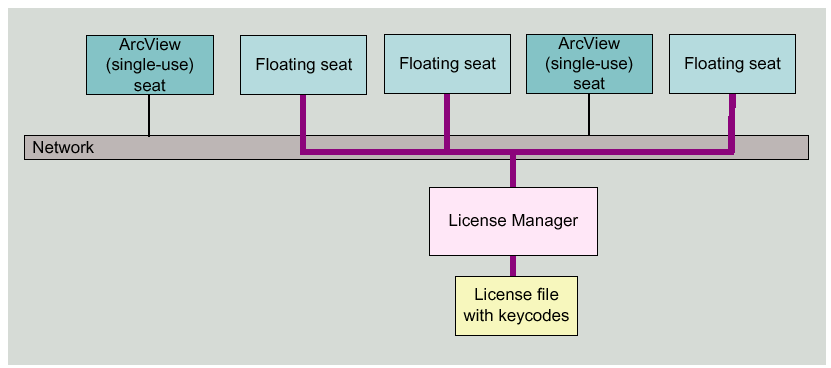 The license manager keeps track of number of simultaneous users and limits them to allowable number.  If you can’t get an available license in LRC, ask the proctor to restart the ArcGIS license manager.  At USU contact Paul Rew to get the license manager restarted paul.rew@usu.edu. At UNL Jim Hines (472-6708, jhines2@unl.edu ) or Gregg Hutchison (472-5436) at room 226 is the contact person  to restart the ArcGIS license manager.
Introduction to GIS Software
How data are stored in ArcGIS
Components of ArcGIS – ArcMap, ArcCatalog and ArcToolbox
GIS on the Web – ArcGIS Server, ArcGIS Online, 
Extensions of ArcGIS – spatial analyst, geostatistical analyst and 3D analyst
Desktop, Server, Web
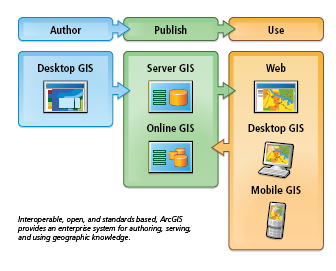 Desktop GIS
ArcGIS Desktop
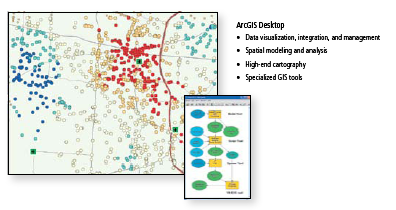 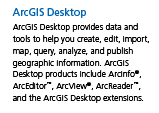 ArcGIS Server
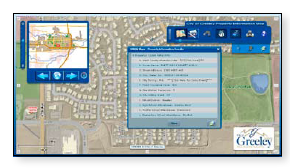 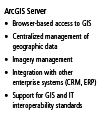 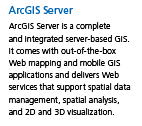 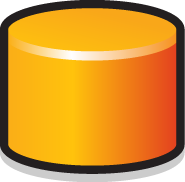 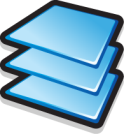 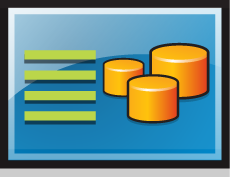 Workstation-centered GIS
Web
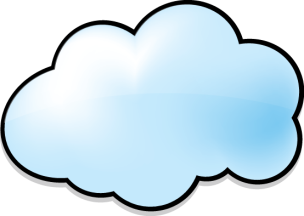 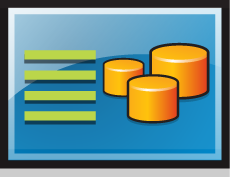 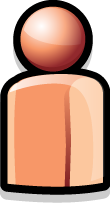 ArcGIS 
Desktop
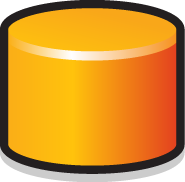 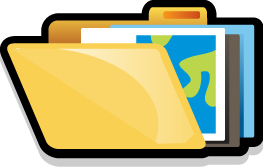 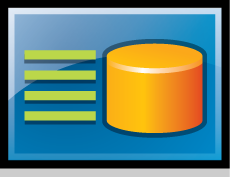 Local
Enterprise
Next 4 slides from Scott Morehouse, ESRI
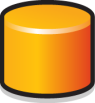 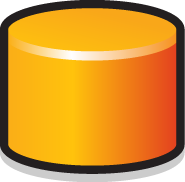 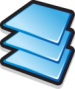 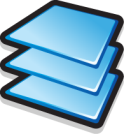 Enterprise-centered GIS
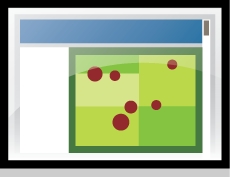 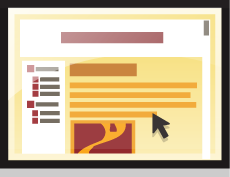 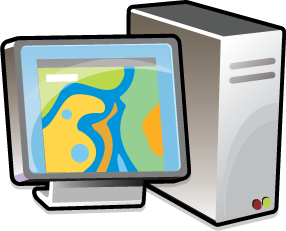 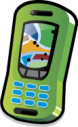 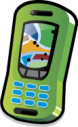 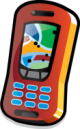 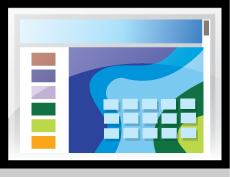 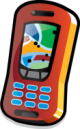 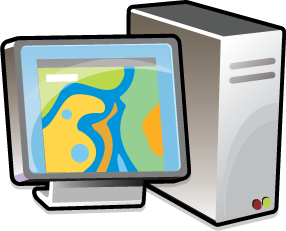 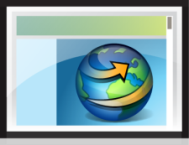 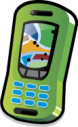 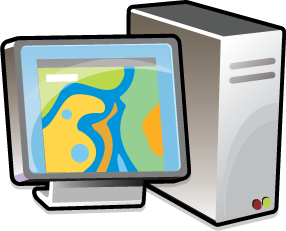 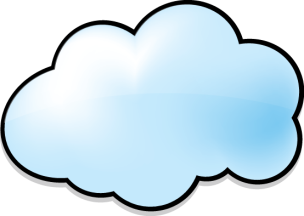 ArcGIS
Server
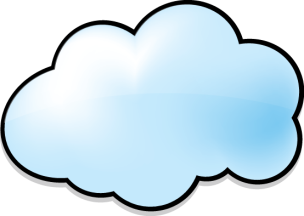 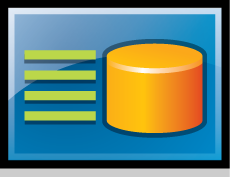 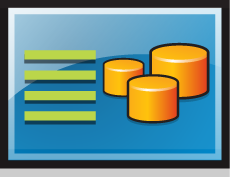 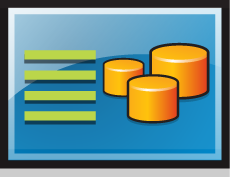 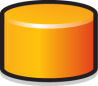 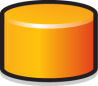 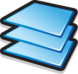 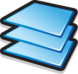 Web-centered GIS
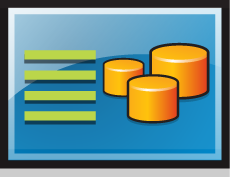 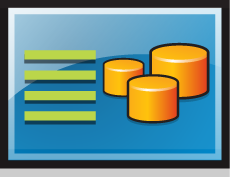 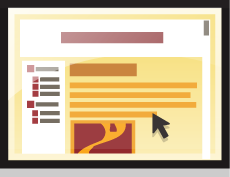 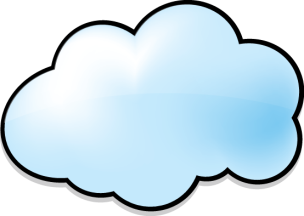 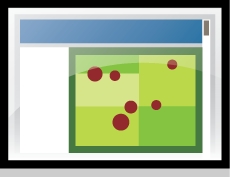 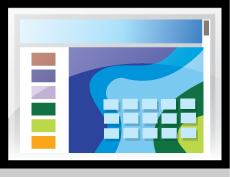 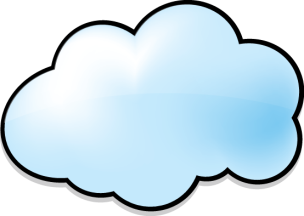 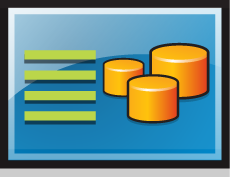 ArcGIS
   Online
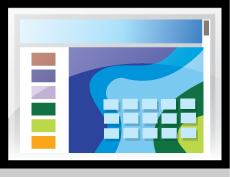 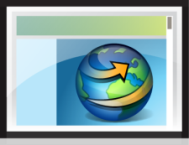 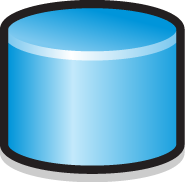 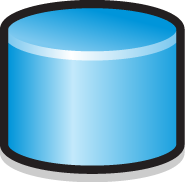 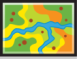 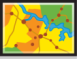 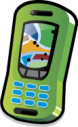 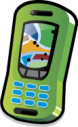 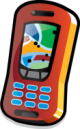 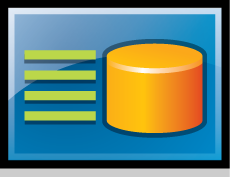 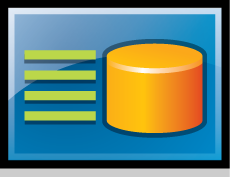 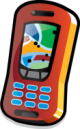 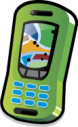 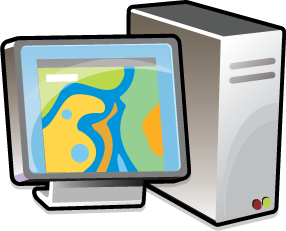 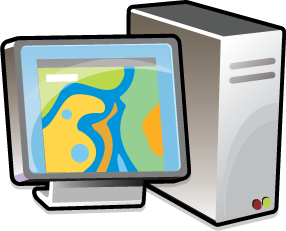 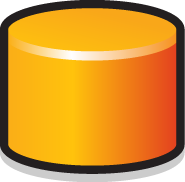 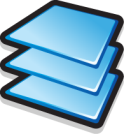 An Integrated Systems Approach
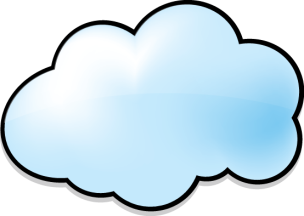 ArcGIS
Online
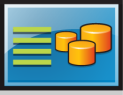 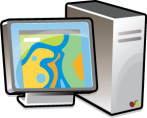 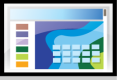 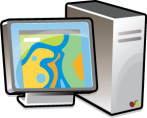 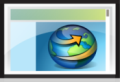 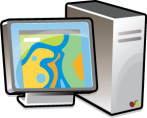 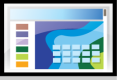 ArcGIS
Server
ArcGISDesktop
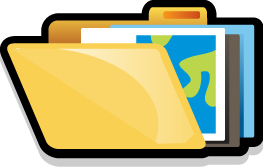 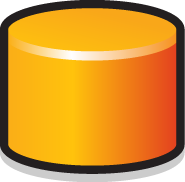 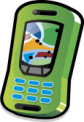 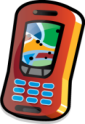 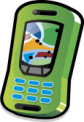 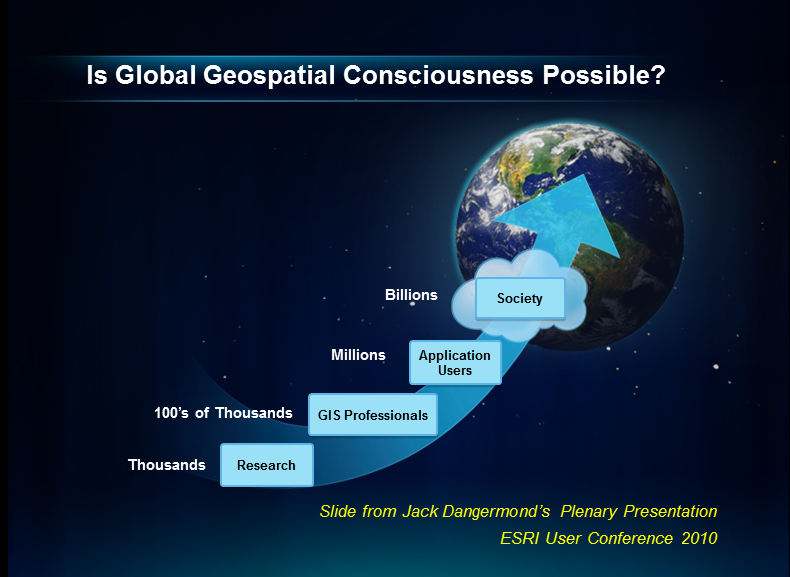 ArcGIS Onlinehttp://www.argis.com/
Description: http://www.esri.com/software/arcgis/arcgisonline/index.html 
Videos: http://www.esri.com/software/arcgis/arcgisonline/demos.html
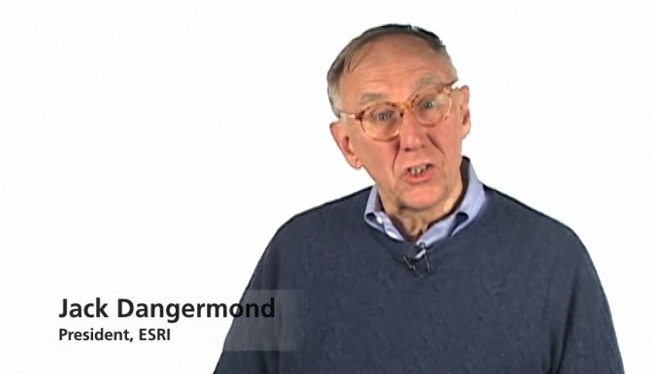 http://www.esri.com/software/arcgis/arcgisonline/demos/video12.html
Check out Jack D. talking about ArcGIS Online
ArcGIS Online  http://www.arcgis.com/home
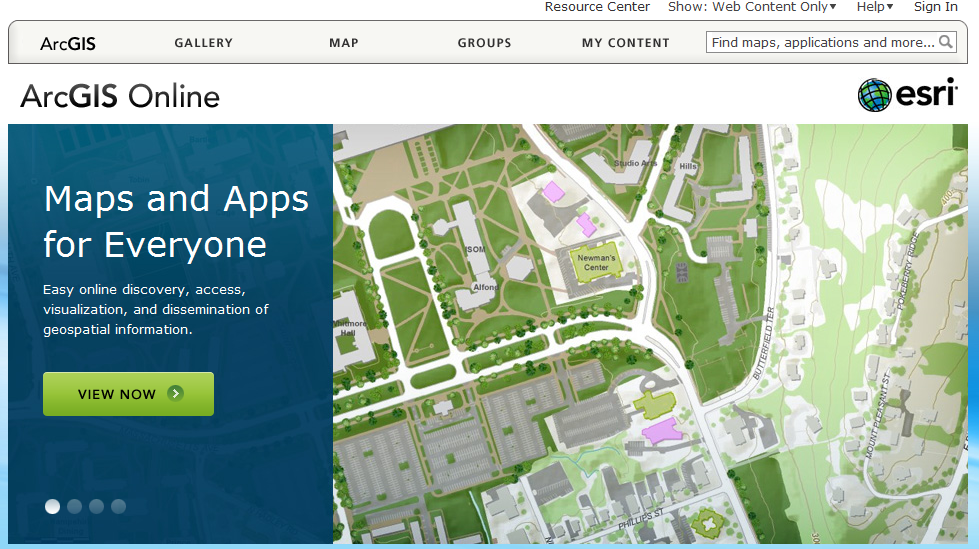 Multiscale Tiled Images
Small Scale: Little detail, broad coverage
1:1,000,000
Large Scale: Great detail, narrow coverage
1:1,000
Topographic Basemap
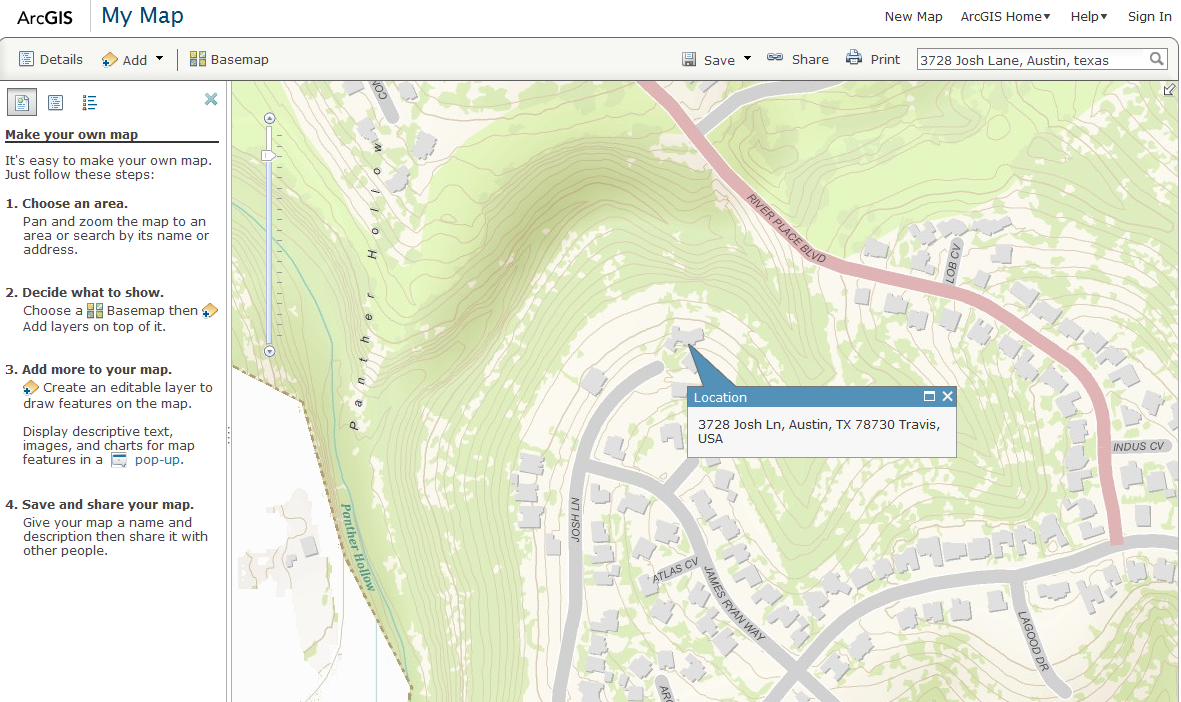 Image Basemap
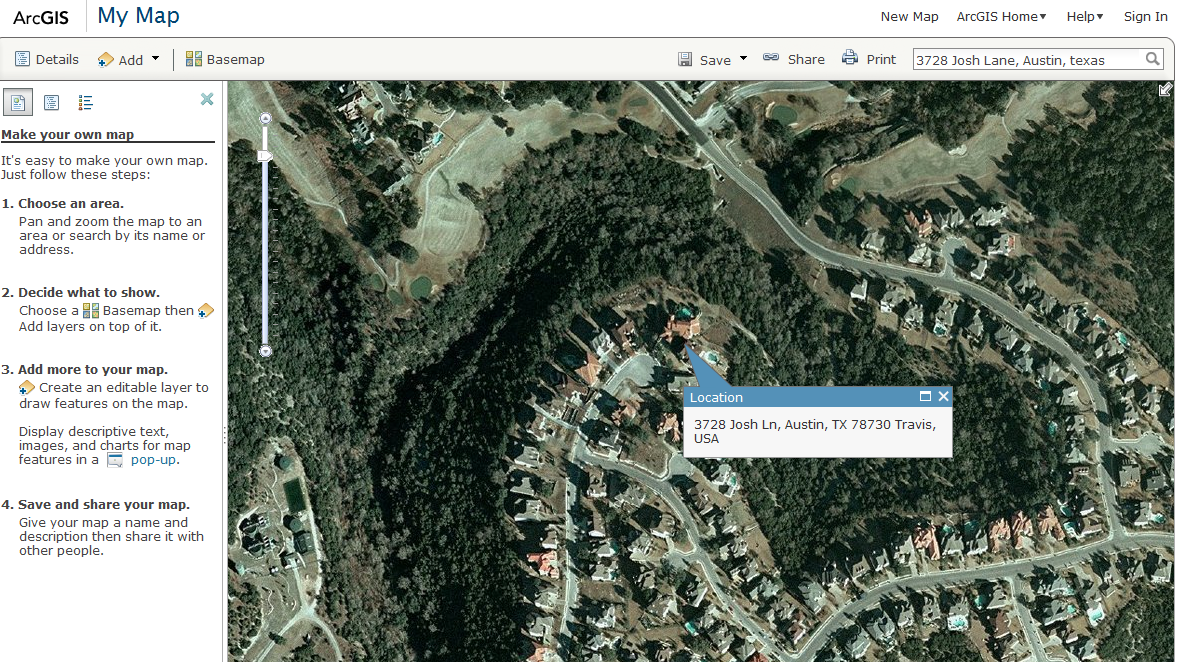 Hydrologic Soil Group Map
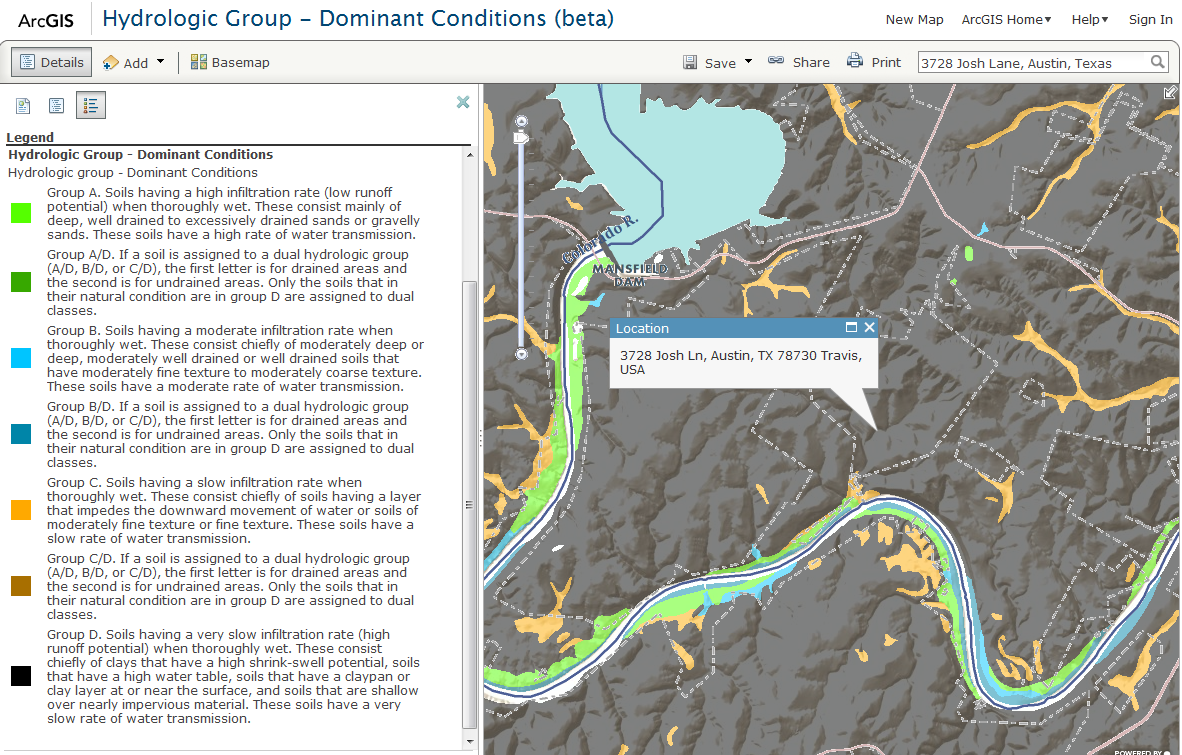 Map: Michael Dangermond
Introduction to GIS Software
How data are stored in ArcGIS
Components of ArcGIS – ArcMap, ArcCatalog and ArcToolbox
GIS on the Web – ArcGIS Server, ArcGIS Online
Extensions of ArcGIS – spatial analyst, geostatistical analyst and 3D analyst
ArcGIS Extensions
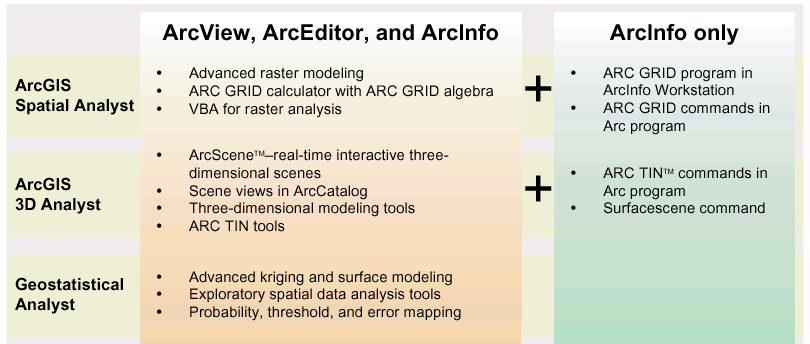 Spatial Analyst
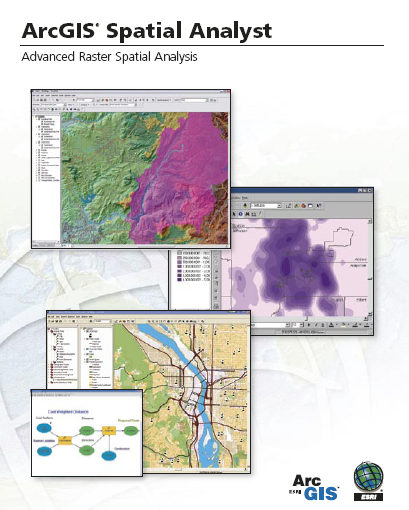 Analysis of land surface terrain as a grid
Key means of defining drainage areas and connectivity to stream network
Grid Datasets
Number of columns
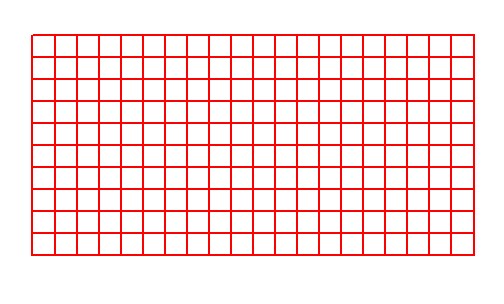 Cell size
Number of rows
Cellular-based data structure composed of square cells of equal size arranged in rows and columns.
The grid cell size and extension (number of rows and columns), as well as the value at each cell have to be stored as part of the grid definition.
Grid Datasets
Grid datasets
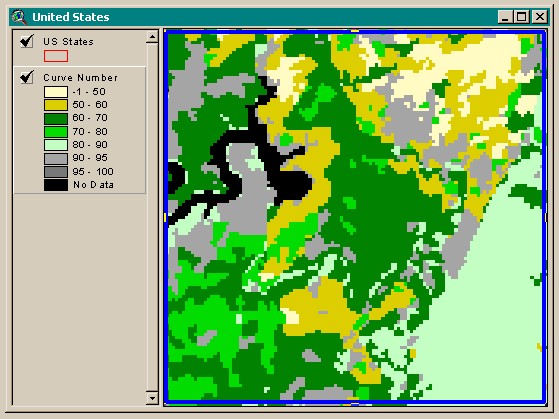 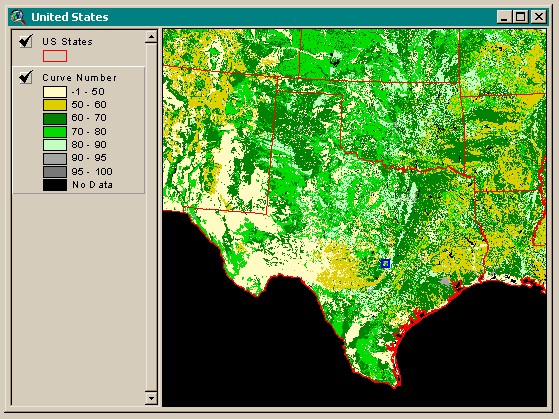 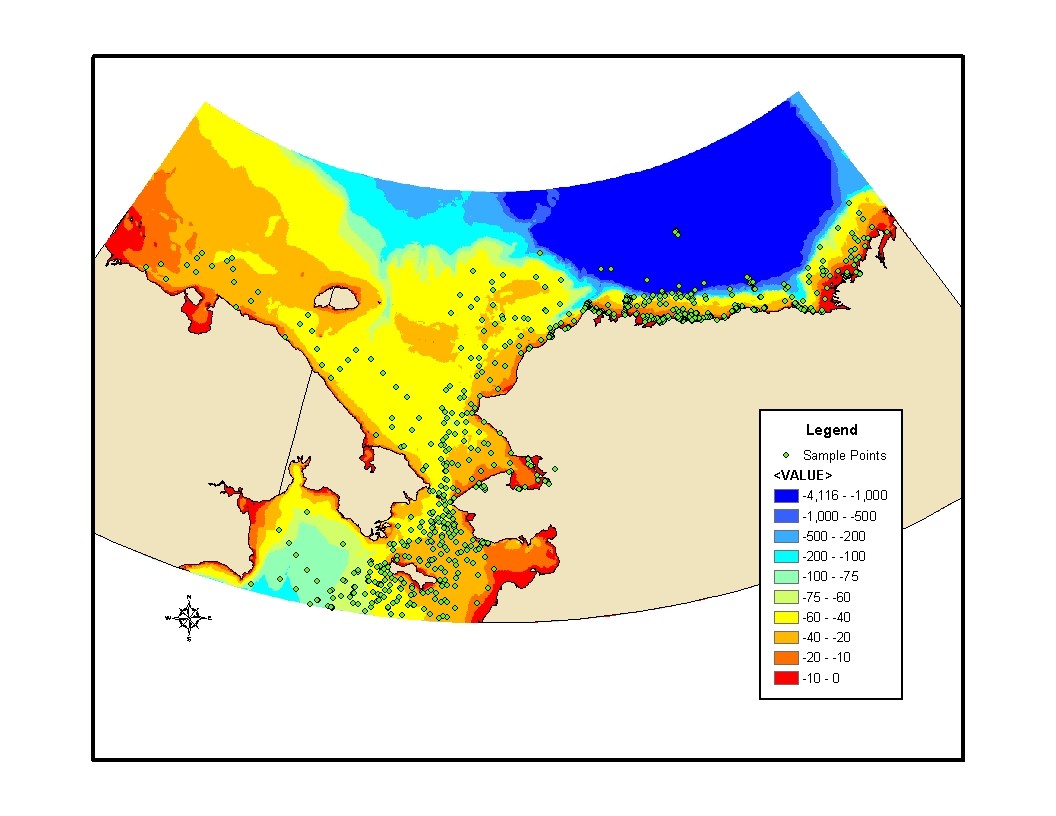 Siberia
Alaska
Geostatistical Analyst
Interpolation of points to a grid using statistical correlation
Produces a standard error of estimate of each map location
Biomass in the Arctic Ocean
Image Datasets
Digital Orthophotos and satellite imagery
Image datasets
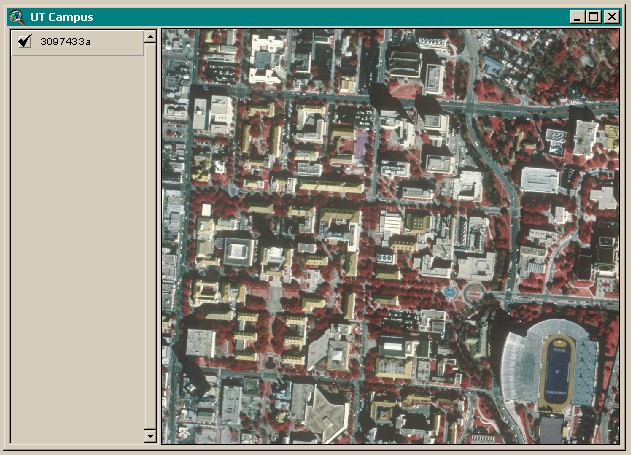 3-D Analyst
Analysis of land surface terrain as triangulated irregular network (TIN)
Visualization in 3-D using Arc Scene
Stream channel of Pecan Bayou, TX
TIN Datasets
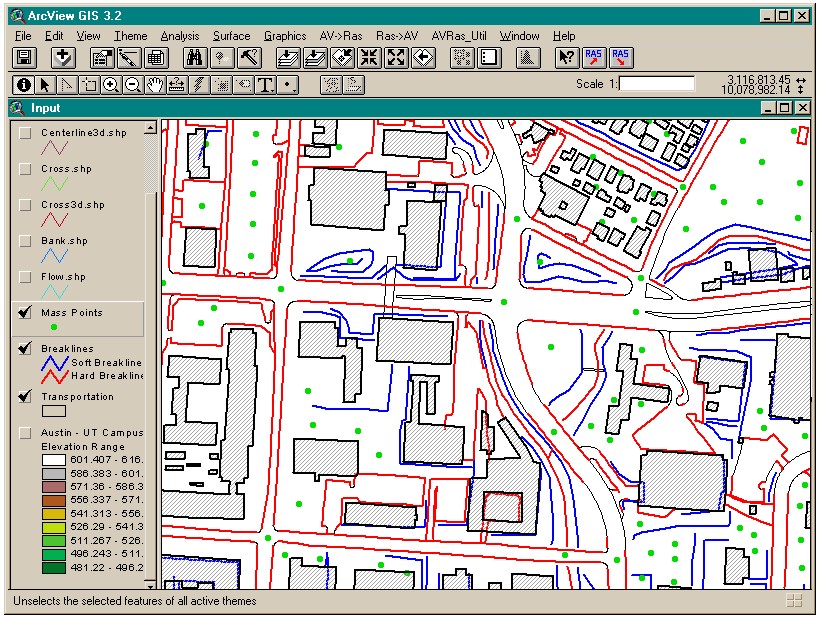 TIN datasets
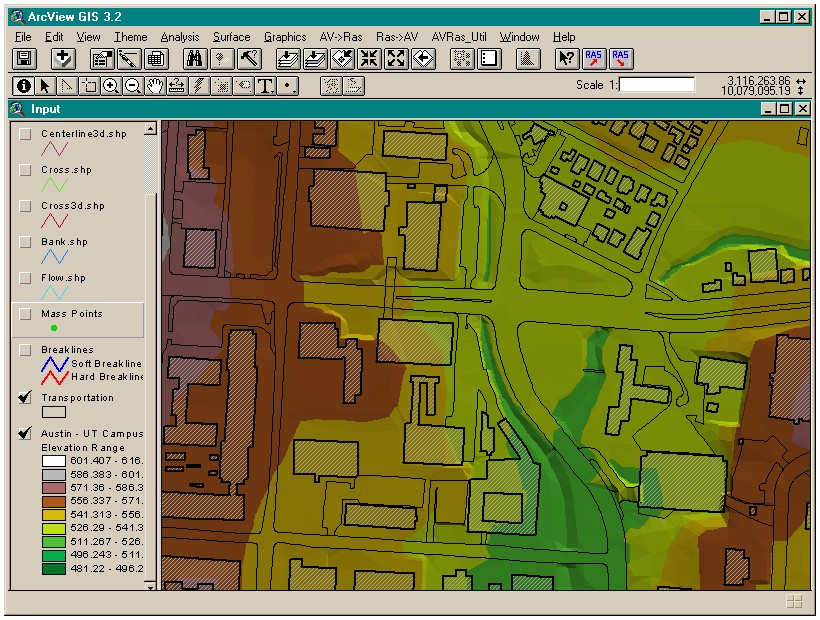 Points and breaklines from which a TIN is constructed.
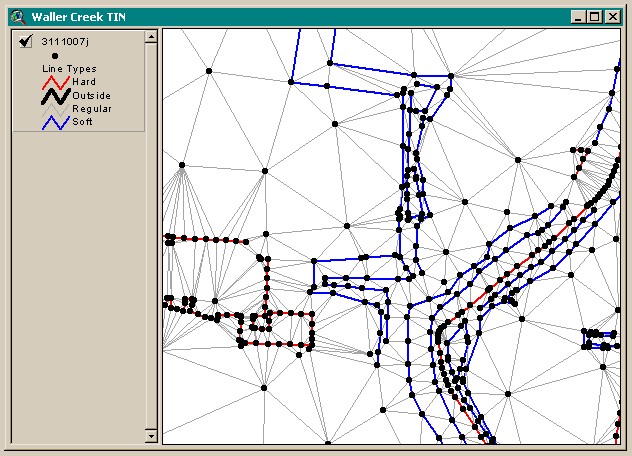 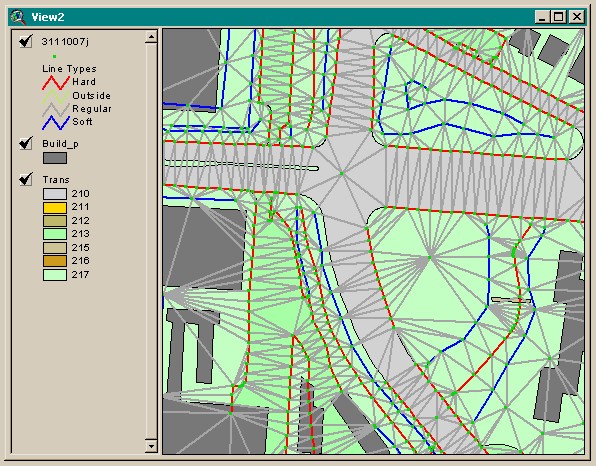 TIN Datasets
Triangle sides are constructed by connecting adjacent points so that the minimum angle of each triangle is maximized. Triangle sides cannot cross breaklines.








The TIN format is efficient to store data because the resolution adjusts to the parameter spatial variability.
Multipatch features
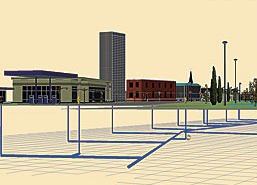 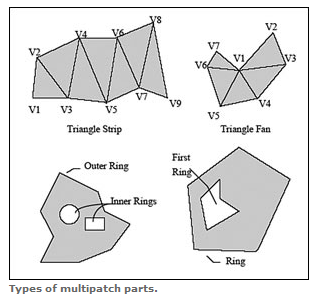 3D surfaces as collections of triangles
Summary (1)
Three core data representations for vector data: coverage (ArcInfo), shapefile (ArcView) and geodatabase (ArcGIS).  We will emphasize geodatabase in this class
Relationships based on attributes (table fields) or on geometry (networks) are used to connect related geographic features
Summary (2)
ArcGIS Components: ArcMap, ArcCatalog, ArcToolbox
ArcGIS levels: ArcInfo, ArcEditor, ArcView
Desktop, Server and Web-based sources of maps and data
ArcGIS Online – image maps and shared data content
Summary (3)
ArcGIS Extensions: Spatial Analyst, 3D Analyst, Geostatistical Analyst, Tracking Analyst